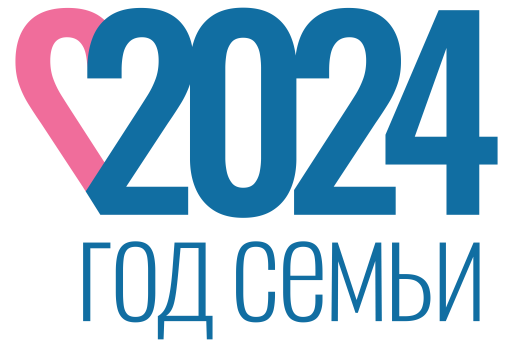 Творческий калейдоскоп: 
басни из пословиц
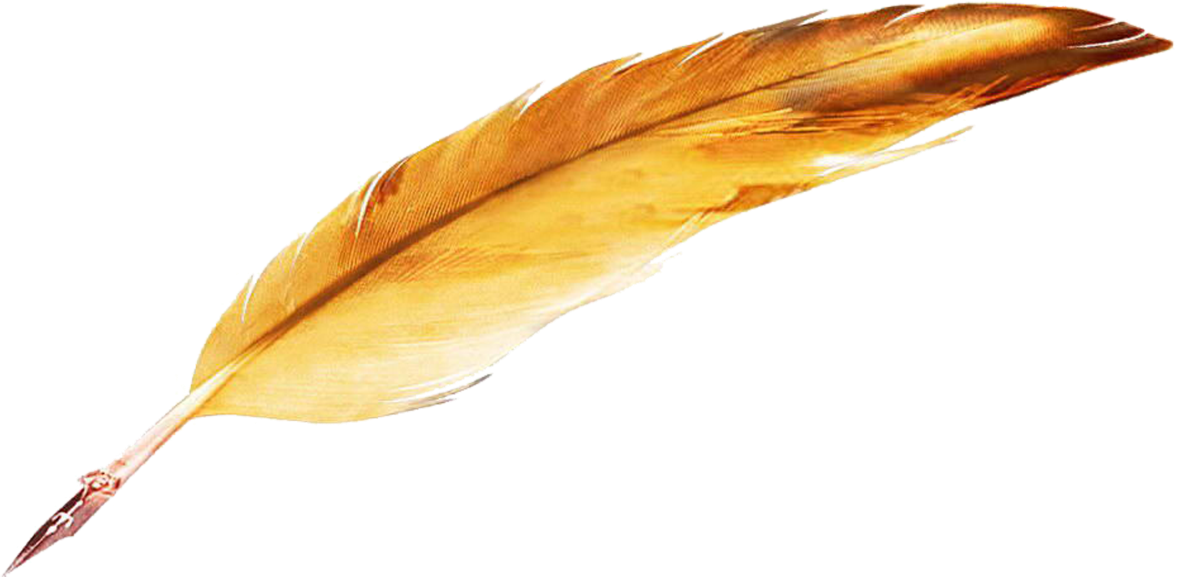 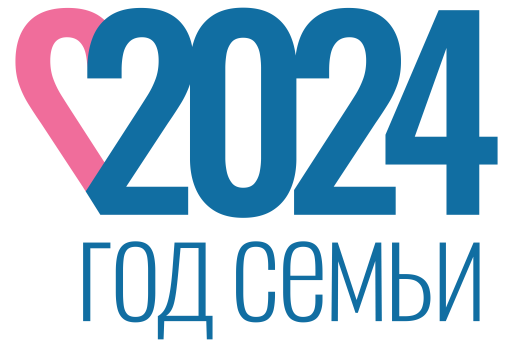 Федеральная образовательная программа дошкольного образования

Образовательная область – речевое развитие: 
5 – 6 лет 
… формировать представления о некоторых жанровых, композиционных, языковых особенностях произведений: поговорка, загадка, считалка, скороговорка, народная сказка, рассказ, стихотворение; … 

6 – 7 лет 
… формировать представления о жанровых, композиционных и языковых особенностях жанров литературы: литературная сказка, рассказ, стихотворение, басня, пословица, небылица, былина; …
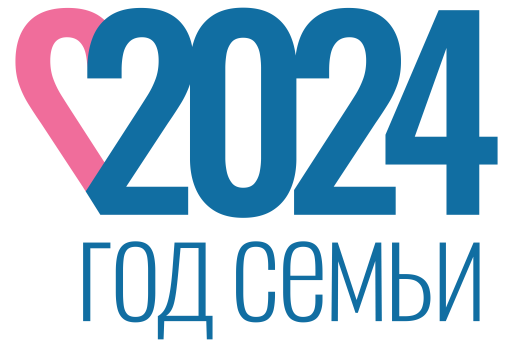 ЦЕЛЬ: Приобщить дошкольников к культуре чтения посредством развития образности речи и словесного творчества через переложение пословиц в басни.  

ЗАДАЧИ:
• Познакомить детей с жанром басни:
  * Определить основные признаки басни (аллегоричность, нравоучение, животные герои)
  * Проанализировать известные басни (например, И.А. Крылова) в доступной для детей форме
• Развить умение переводить пословицу в басню:
  * Выбрать пословицу для переложения
  * Выбрать героев для басни (животные или люди)
  * Развить сюжет басни, отражающий смысл пословицы
  * Составить текст басни с соблюдением жанровых признаков 
• Развить образность речи:
  * Использовать яркие эпитеты, метафоры и сравнения в тексте басни
  * Создать запоминающиеся образы героев
• Развить творческие способности:
  * Сформировать умение самостоятельно сочинять текст
  * Стимулировать фантазию и воображение
• Развить навыки анализа и интерпретации:
  * Учить детей анализировать пословицы и находить их скрытый смысл
  * Развивать умение интерпретировать пословицы в контексте басни
• Повысить интерес к фольклору:
  * Показать детям ценность пословиц как источника мудрости и опыта
• Приобщить детей к чтению:
  * Стимулировать интерес к чтению басен и других литературных произведений
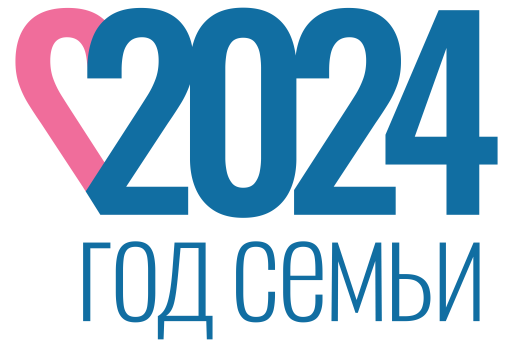 2024 год — юбилейный год для русского баснописца 
Ивана Андреевича Крылова. 
13 февраля исполнилось 255 лет со дня его рождения, 
а 21 ноября будет отмечаться день памяти.
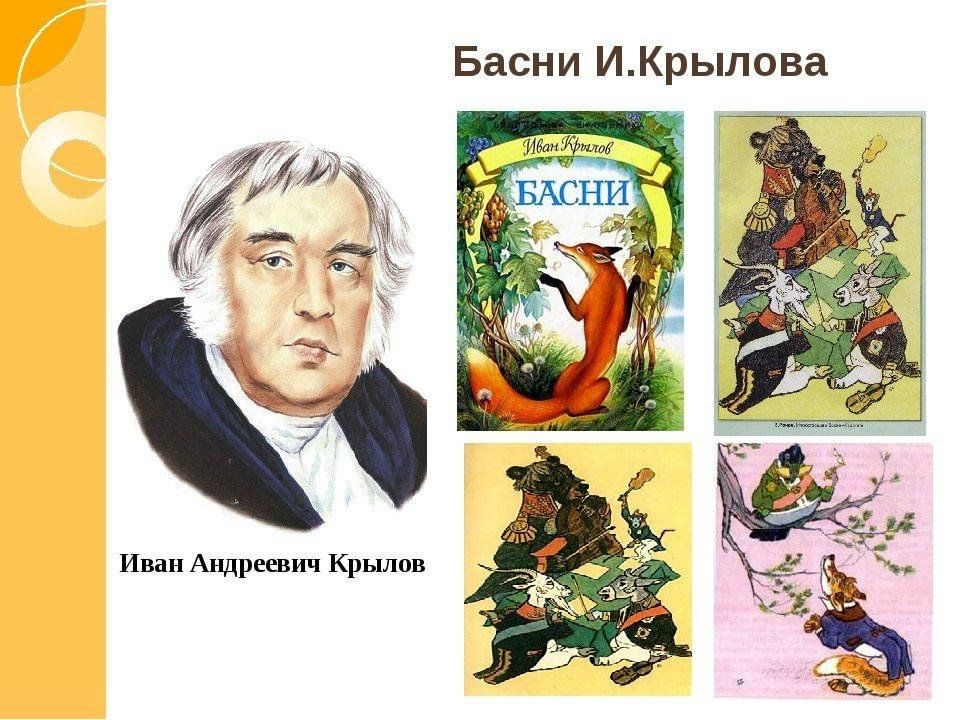 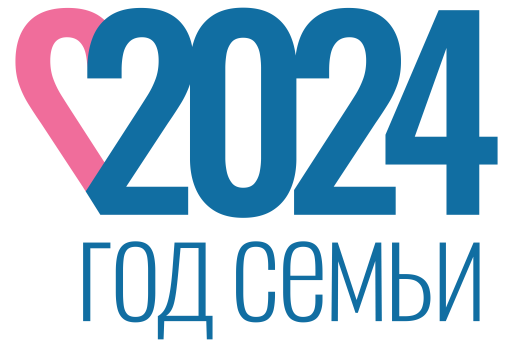 ПОСЛОВИЦА – это жанр народного творчества, небольшое предложение, содержащее народную мудрость, поучающее чему-либо. Несет в себе ценное жизненное наблюдение, урок.
Например: Мал золотник, да дорог. Не зная броду, не суйся в воду.
БАСНЯ – это небольшое произведение, написанное в стихах или прозе, в котором высмеиваются пороки и недостатки людей: хитрость, ложь, лесть, жадность, глупость и другое.
В баснях обычно действуют животные, в которых мы легко узнаём людей. Басня заканчивается или начинается моралью – выводом, поучением, где объясняется смысл басни.
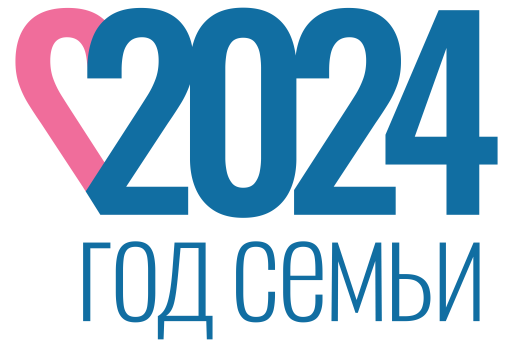 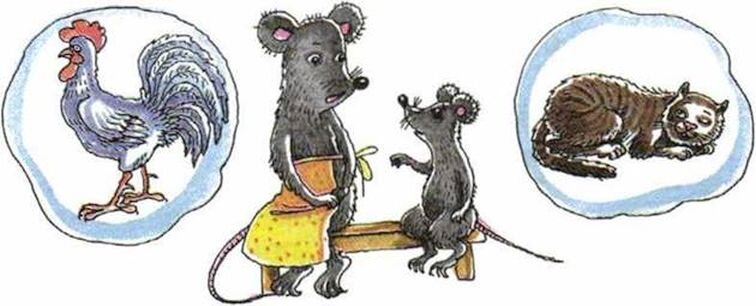 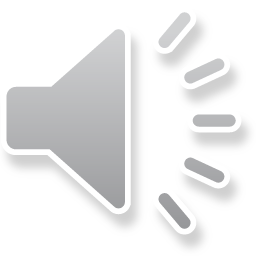 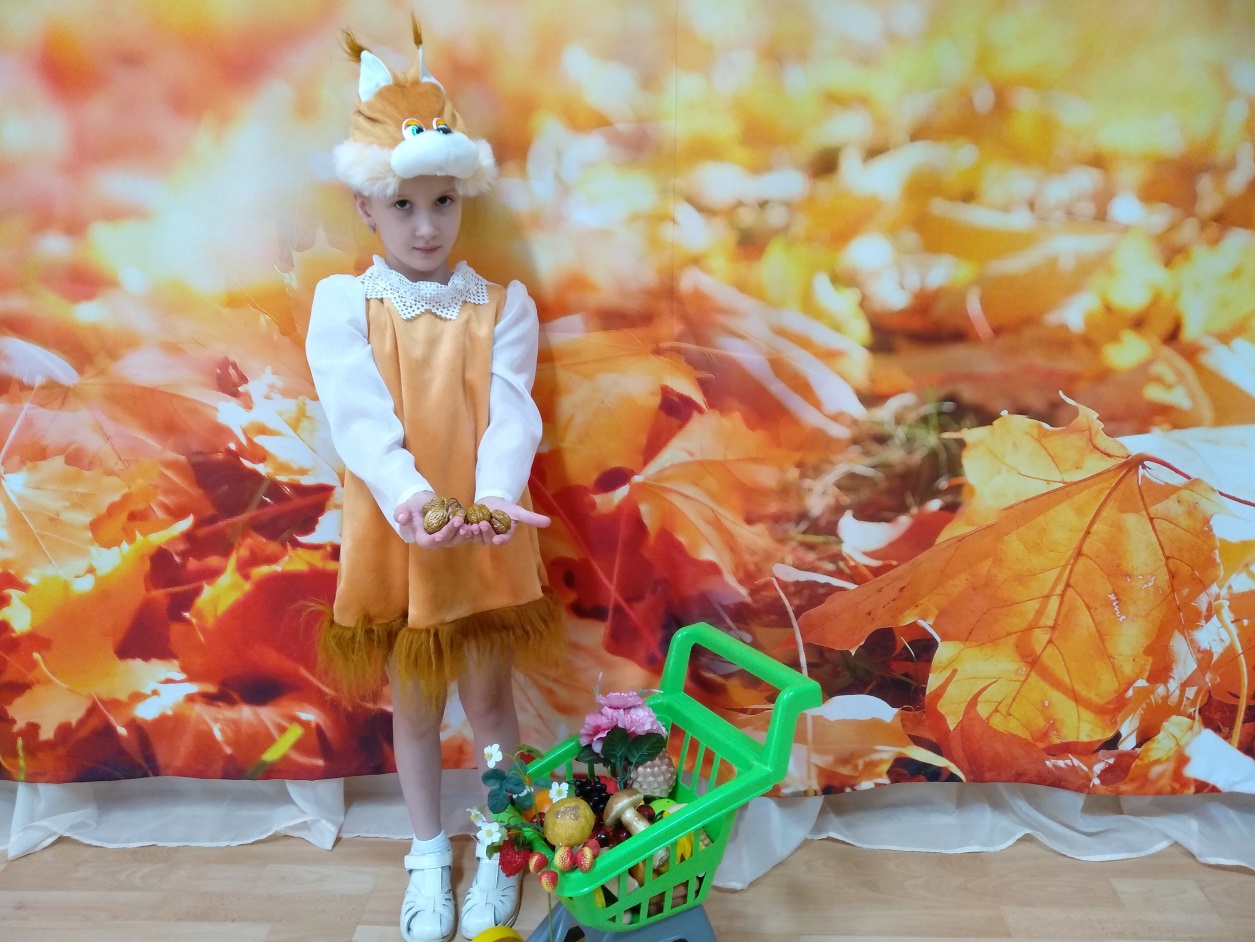 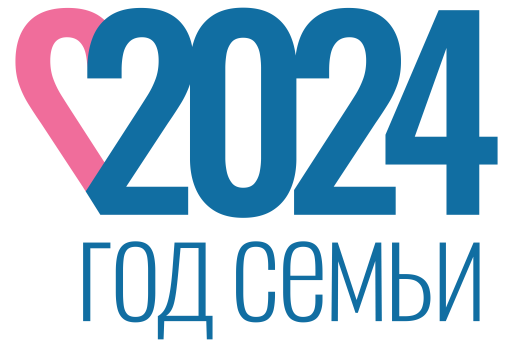 Алгоритм для дошкольников: 
как сочинить басню на основе пословиц.
Шаг 1: Выберите пословицу или поговорку.Без труда не выловишь рыбку из пруда 
Лучше один раз увидеть, чем сто раз услышать
Глаза страшатся, а руки делают
Грамоте учиться — всегда пригодится
Делу время, потехе час
С кем поведешься, от того и наберешься.
Лучше жить в тесноте, чем в обиде
Один в поле не воин
Друзья познаются в беде.
Обсудите, что она значит? 
Шаг 2: Придумай героев.Кто будет главными героями твоей басни? 
Это могут быть:
Насекомые (жук, бабочка, стрекоза, муравей)
Животные (кот, собака, лиса, воробей и т.д.)
Люди (дедушка, бабушка, ребята, друзья)
Придумай, какие у них будут характеры. 
Например: лиса может быть хитрой, а заяц — добрым и наоборот.
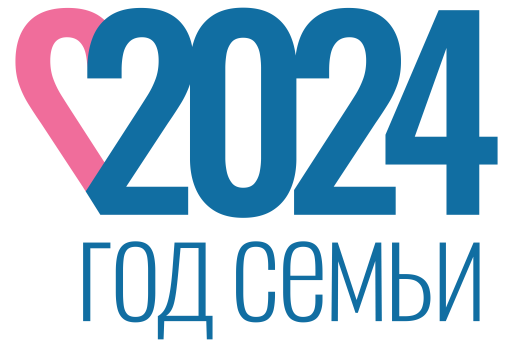 Алгоритм для дошкольников: 
как сочинить басню на основе пословиц.
Шаг 3: Определи конфликт или ситуацию.Придумай, в какой ситуации окажутся твои герои. Какой конфликт станет основой басни? 
Например: 
Лиса хочет обмануть воробья. 
Заяц и лиса спорят о том, кто быстрее.
Мышь спасает льва, и лев позже помогает ей в ответ.
Несправедливое обвинение.
Соревнование
Жадность
Конфликт трудолюбия и лени, добра и зла, мудрости и глупости
Всё, что поможет проиллюстрировать моральные уроки и высмеять человеческие слабости
 Шаг 4: Начало.Начни свой рассказ: кто твои герои и с чего начинается их история. Например: «Жила-была хитрая лиса и добрый заяц. Однажды они встретились на травке…»
Шаг 5: Развивай сюжет.Придумай, что происходит дальше. Как герои пытаются решить свою проблему или конфликт?Например: «Лиса решила обмануть зайца и выдумала план…»
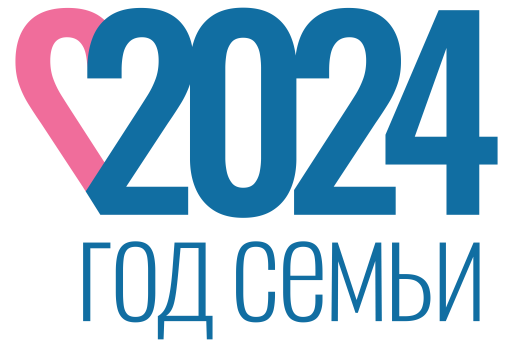 Алгоритм для дошкольников: 
как сочинить басню на основе пословиц.
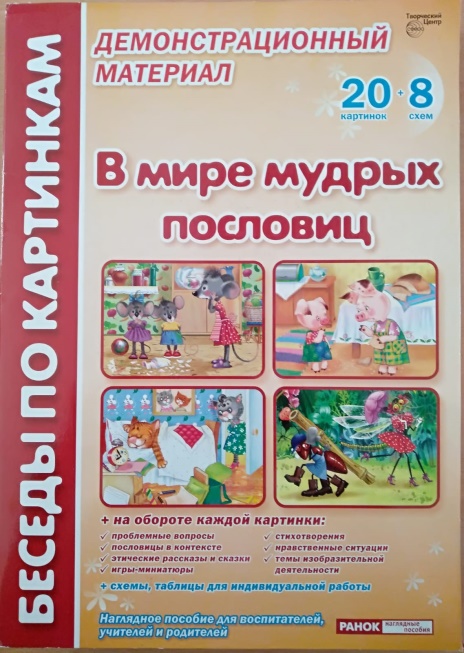 Шаг 6: Приди к решению.Как закончится твоя история? Как герои решат свои проблемы.Например: «Заяц показал лисе, что дружба важнее хитрости…»Шаг 7: Проверь.Подходит ли твоя история к выбранной пословице или поговорке.Например: «И лиса поняла, что без труда не выловишь рыбку из пруда».
Если ДА, ПОЗДРАВЛЯЕМ – ТЫ СОЧИНИЛ БАСНЮ!
Нарисуй иллюстрацию к своей истории.
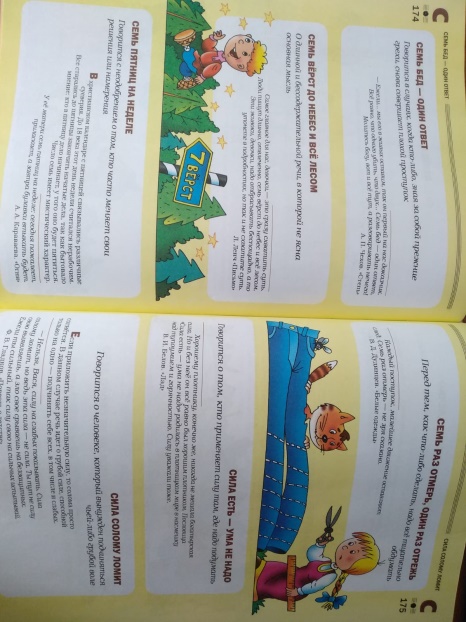 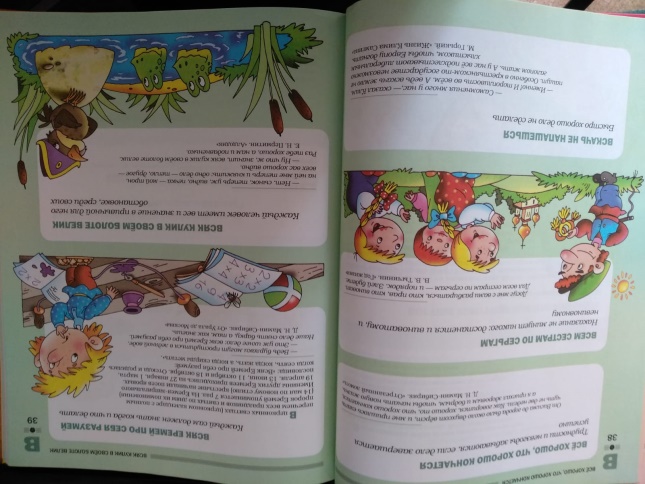 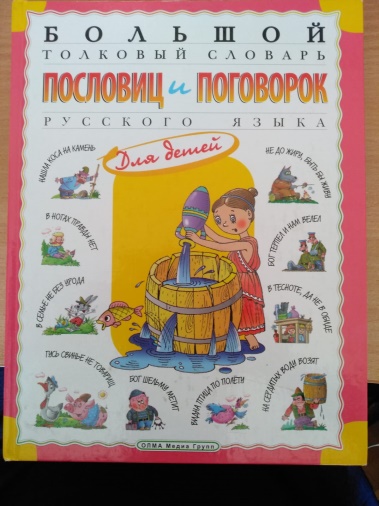 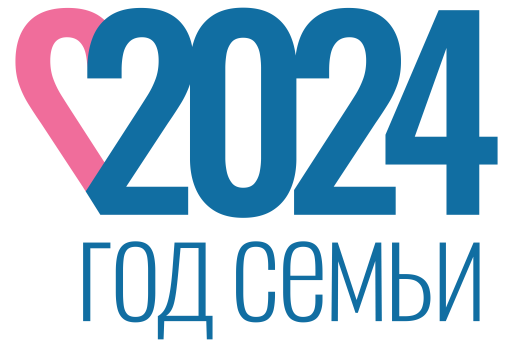 Примеры нашего творчества:
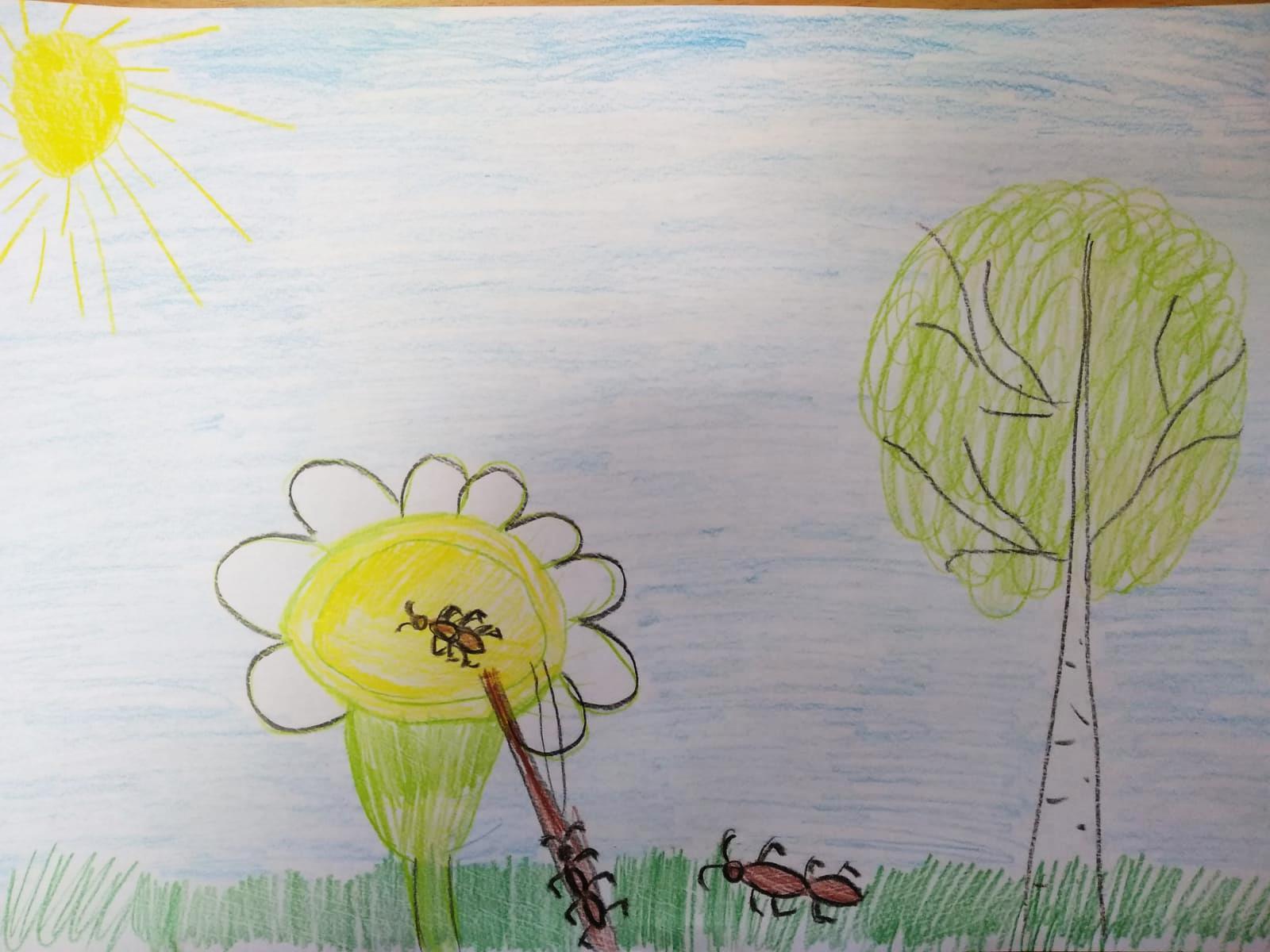 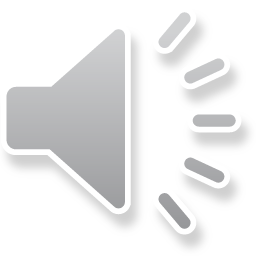 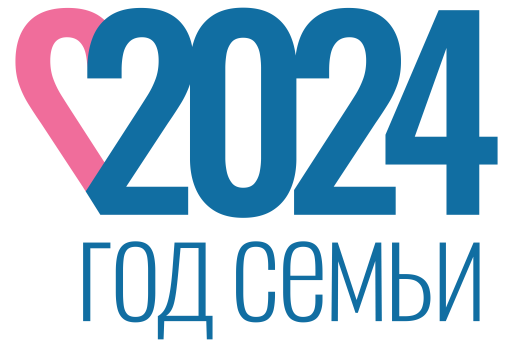 Примеры нашего творчества:
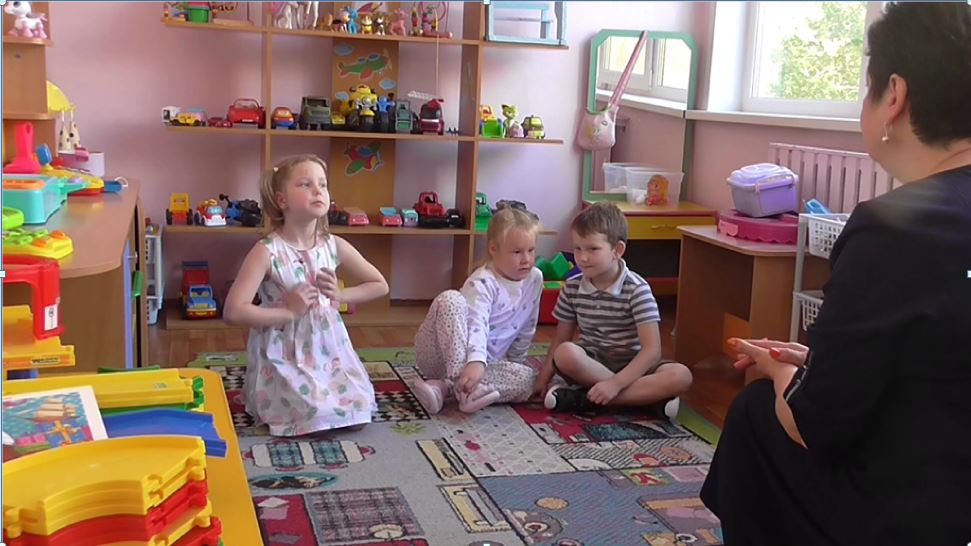 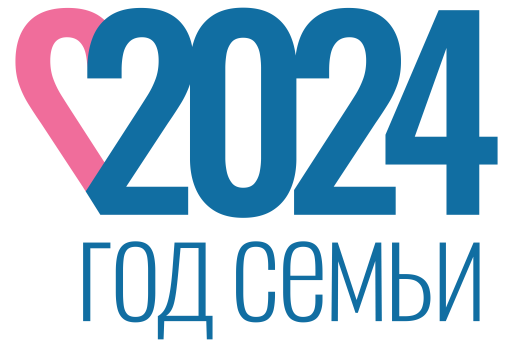 Примеры детско-родительского творчества:
Медвежонок и солнышко.
Жил-был в одном лесу  медвежонок.
Он любил рисовать, но был ленивый и не любил выходить из дома.
У медвежонка  были друзья: Зайчонок, Воробей, Белочка.
Друзья часто приходили к медвежонку в гости. Как-то раз Медвежонок захотел нарисовать, как поднимается солнышко над лесом. Мама рассказывала, что нет чудесней картины и  называется это восход. Медвежонку не хотелось рано утром выходить из дома. Он решил расспросить друзей о восходе солнца.
Зайчонок сказал, что солнышко восходит рано-рано утром над дальней опушкой, когда на сочной траве еще висят  росинки, и похоже солнышко на сладкую оранжевую морковку.
Белочка  рассказала, что солнышко - это большой орех лещины, который появляется  из-за дальнего леса. А Воробушек говорил, что солнышко похоже на большое золотое зернышко пшена.
Задумался Медвежонок, загрустил, не знал он теперь, что же ему рисовать: морковку, орех или пшено. Стал советоваться с дедушкой. Тогда мудрый дедушка Медведь сказал : "Солнышко для всех разное. Был бы я помоложе, я бы сходил сам на опушку леса и посмотрел своими глазами".
Медвежонок, хоть и был очень ленивый, встал на следующее утро и сам посмотрел на восход. А потом вернулся домой и смог нарисовать картину. Верно говорят: иногда лучше один раз увидеть, чем сто раз услышать.
А солнышко, конечно же, не похоже ни на морковку, ни на орех, ни на пшено! Сразу  понятно, что солнышко - это большое блюдце цветочного мёда!  А ещё медвежонок подумал, что солнышко, хоть и разное для всех, но всем одинаково дарит теплоту и радость.
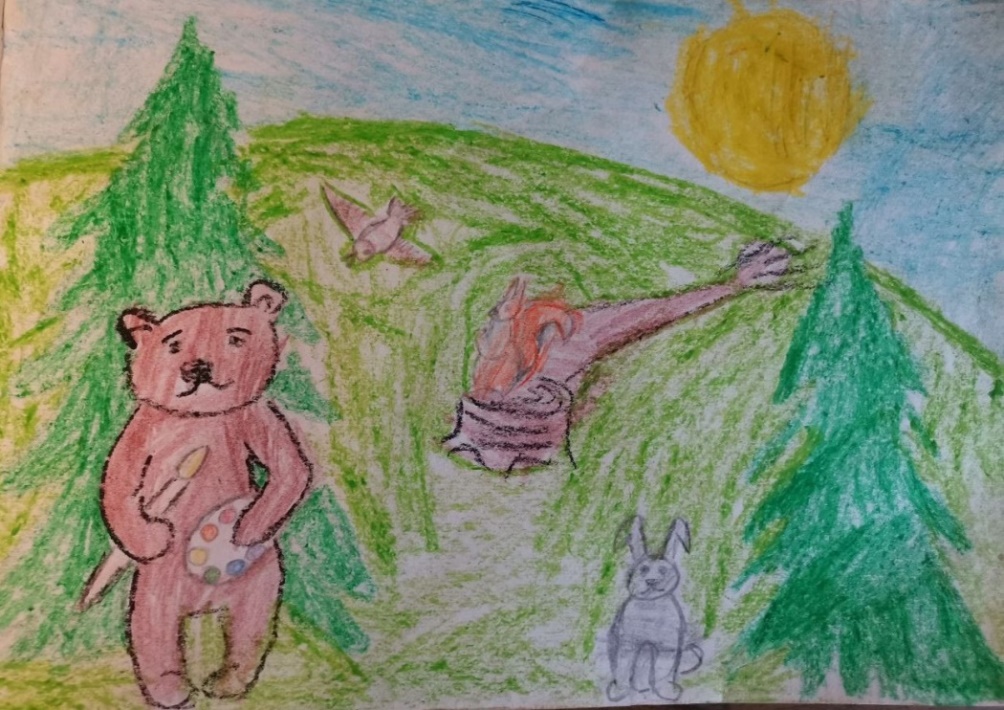 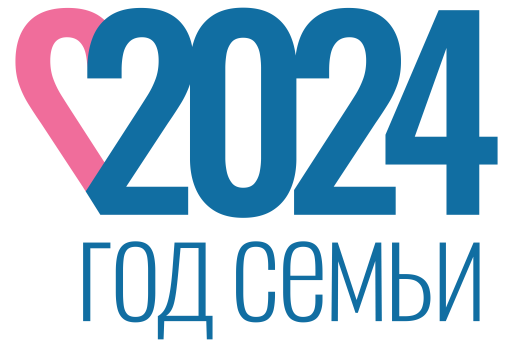 РЕФЛЕКСИЯ.
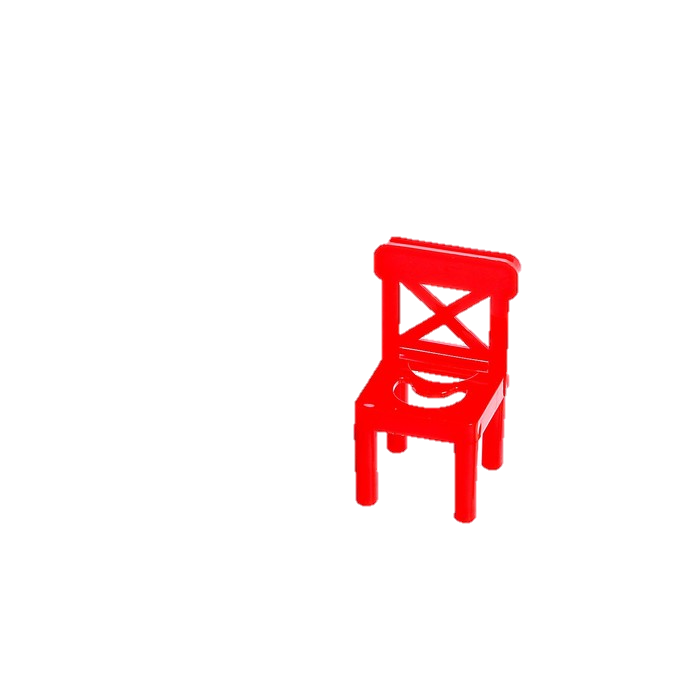 Материал не достиг ожидаемого результата
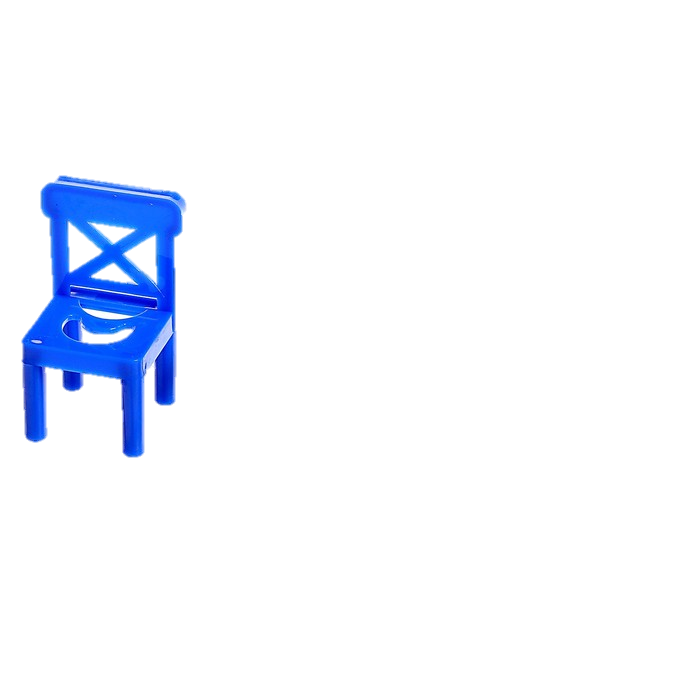 Я уже об этом знала, но мне было интересно
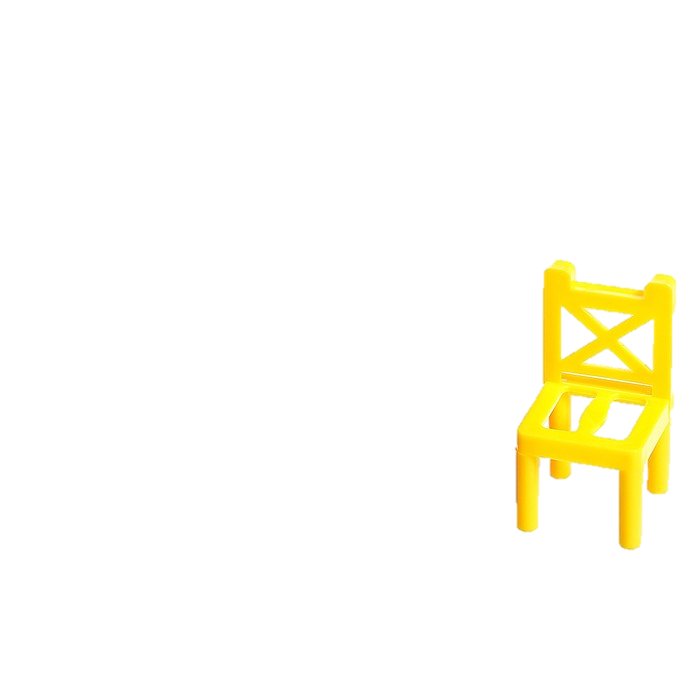 Буду применять в своей дальнейшей работе